Муниципальное автономное дошкольное образовательное учреждение
 городского округа Саранск
«Детский сад№80 комбинированного вида»
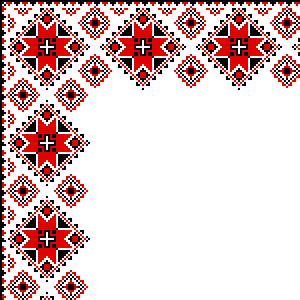 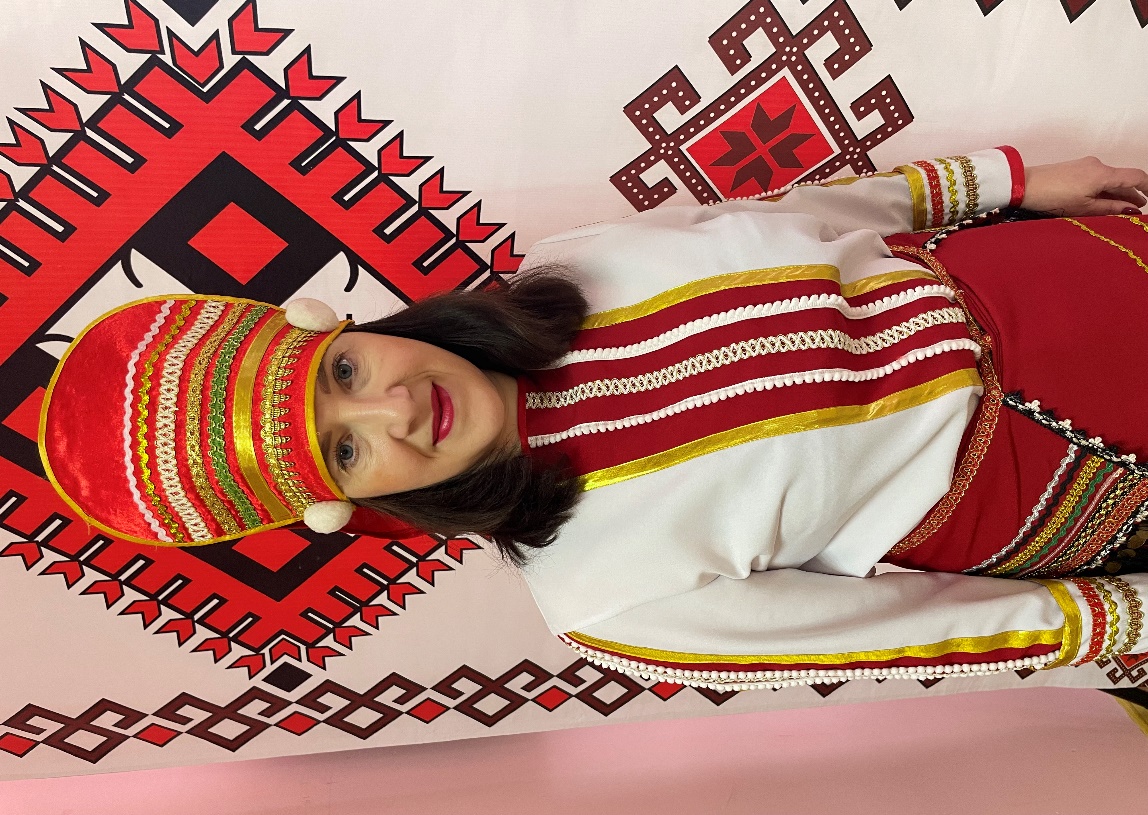 Моя методическая мастерская
Воспитатель 
Леонтьева Е.П.
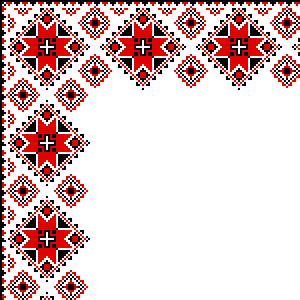 «Я лакец, я дагестанец, я чеченец, ингуш, русский, татарин, еврей, мордвин, осетин, но я горжусь тем, что я часть этого мира, часть могучегосильного многонационального народа России»В. В. Путин
Россия - это многонациональное государство. На территории нашей страны проживает огромное количество людей разных национальностей. Недаром наша Конституция начинается словами: «Мы, многонациональный народ Российской Федерации…»
Ни одна страна в мире не может «похвастаться» таким разнообразием народов, обычаев, огромным культурно - историческим наследием и этнокультурным потенциалом, как Россия. В нашей стране всегда уделялось большое внимание сохранению национальных традиций и устоев. Важной задачей является побудить и заинтересовать людей к изучению родной культуры.
Проблема изучения родного (мордовского) языка, культуры и традиций. В последнее время этот вопрос приобретает острую актуальность и вместе с тем становиться чрезвычайно сложной. Сложности эти вызваны переосмыслением в обществе самого понятия нация, принадлежность к той или иной нации.
Основной упор в процессе обучения и воспитания делается на адаптацию к жизни в современном обществе. А проблема изучения истории родного края, языка, традиций особенно остро встала в последнее время, в связи с внедрением чуждых российскому менталитету ценностей, вытесняющих традиции России и переписывающих историю России.
Современные дети мало знают о культурных традициях своего народа, города, страны,  часто проявляют равнодушие к близким людям и сверстникам. Родителям зачастую не хватает времени уделять  этому вопросу должного внимания.А мне как педагогу, который чтит традиции своего народа, говорит на родном – эрзянском языке, очень тяжело видеть и осознавать, что спустя непродолжительное время, мы можем потерять свою культуры безвозвратно.Поэтому, работая воспитателем в детском саду, я решила вести работу в данном направлении с детьми дошкольного возраста, чтобы уже на пороге школы, у них были сформированы житейские понятия о принадлежности к своей национальности, знания о своей малой Родине, культуре и быте.Так как у детей дошкольного возраста, ведущая деятельность игровая, я большое внимание уделяю именно отбору и разработке дидактических игр и пособий . Часть делаю самостоятельно, часть общими силами педагогического коллектива.Так за период моей деятельности я пополнила свою методическую копилку такими играми как:
Дидактическая игра «Някань кудо» («Дом куклы») выполнена из фетра, имеет форму книжки – домика. Цель - приобщение детей к знанию национальных костюмов и культуры. Учит детей находить сходство и отличие национального костюма с другой национальной одеждой. (кокошник -  панго ,рубаха - панар, тканный пояс - пулай,,,  икельгапаця - фартук, лапти - карть.)
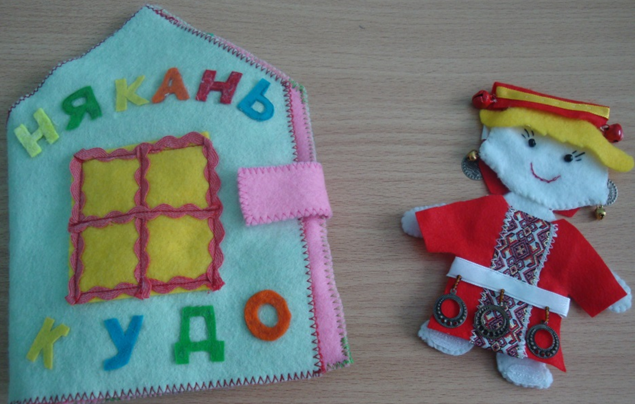 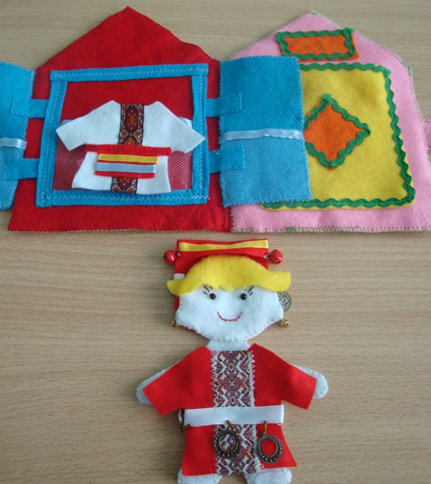 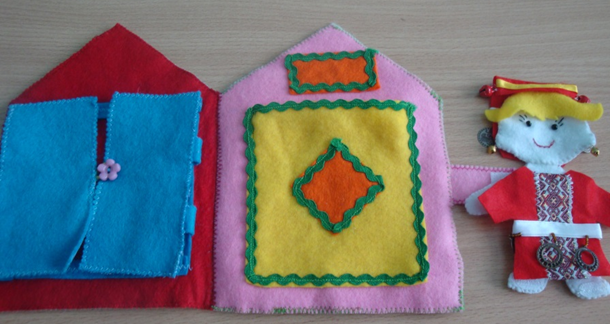 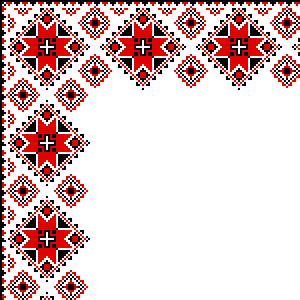 Данное пособие  помогает мне познакомить детей с промышленностью Республики Мордовия, ее продукцией: Чамзинская птицефабрика («ал»-яйцо, «сараз»-курица);  Ардатовский район («якстерька»- свёкла); Старошайговский район («товсюро»-пшеница, «шуж»-ячмень, «почт»-мука).
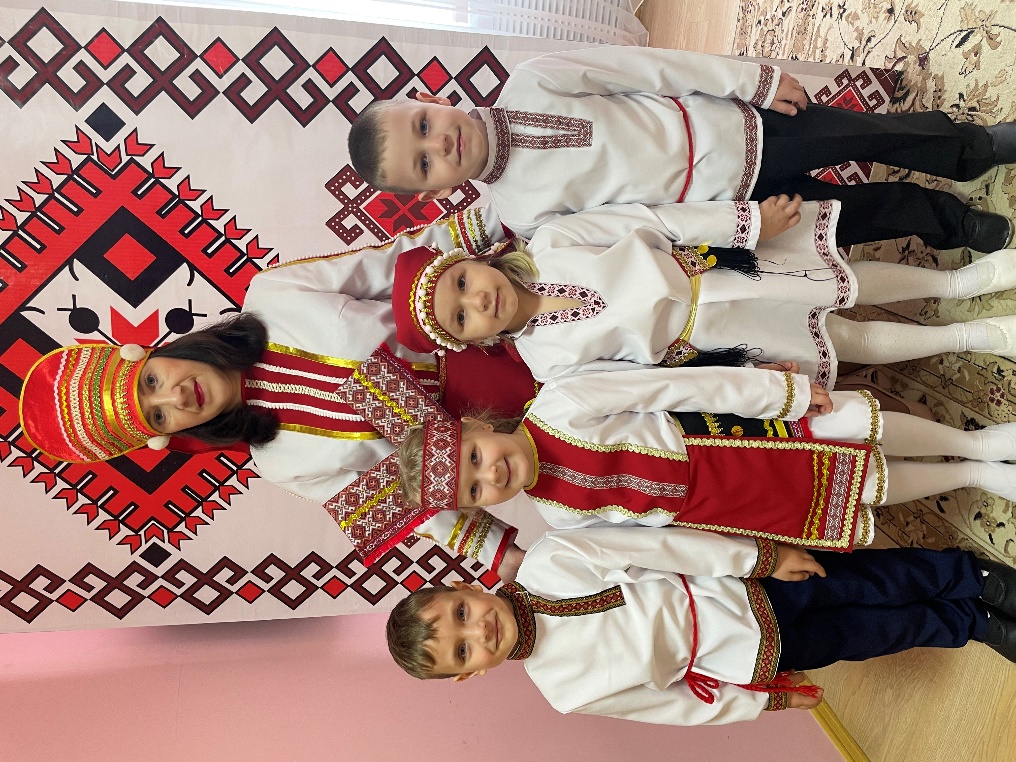 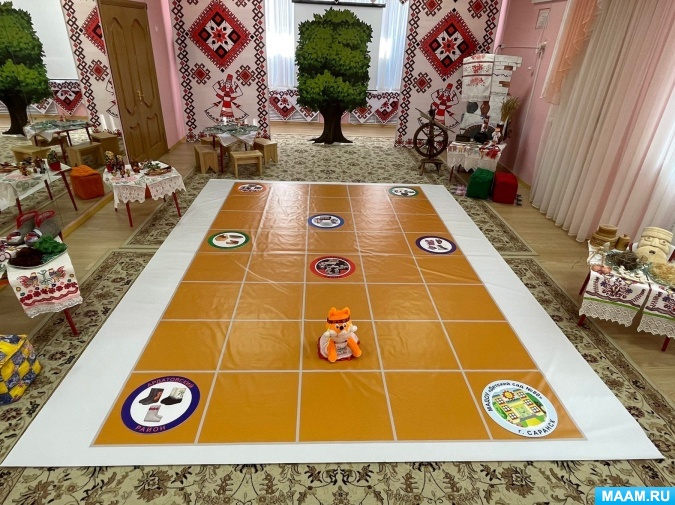 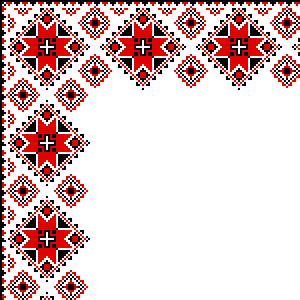 Кружок «Эрзянь чи», где знакомлю своих воспитанников с эрзянским языком, бытом и традициями мордовского народа.
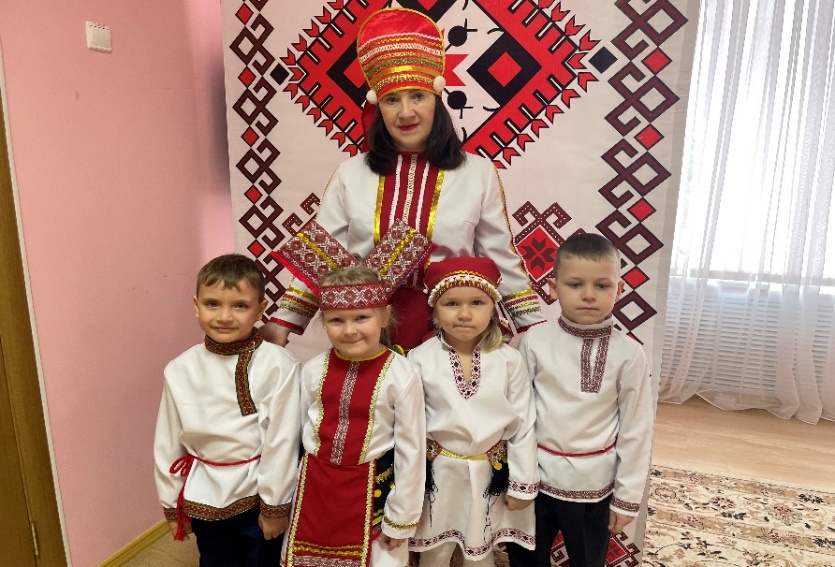 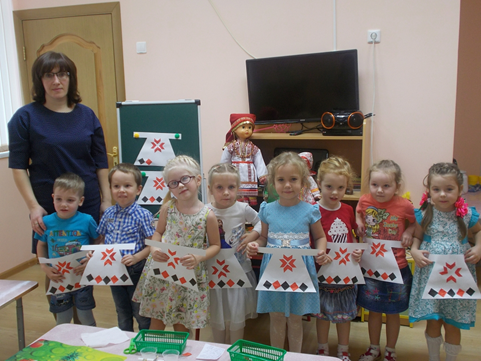 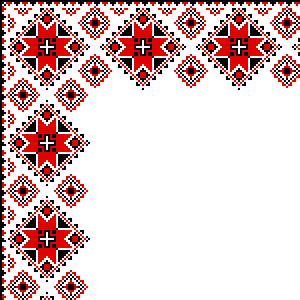 Реализую проектную деятельность «Мордовская изба»
В нашем саду создан мини-музей «Мордовская изба», в котором находятся предметы мордовского быта («пряха»-прялка, «лавсь» - люлька, кухонная утварь: «чугун»-чугун», «пенчт»-ложки, «вакан-чашка», «кече»-паловник, «кашто»-печь, «пона» - шерсть) используются как наглядные пособия в процессе ознакомления с бытом мордовского народа, фольклором. Здесь же находится познавательный материал: произведения мордовских писателей, художников, предметы декоративно-прикладного искусства, детские и взрослые национальные костюмы: татарский женский костюм, мордовский женский костюм, русский женский костюм, портреты композиторов, атрибуты к мордовским играм, песням и танцам.
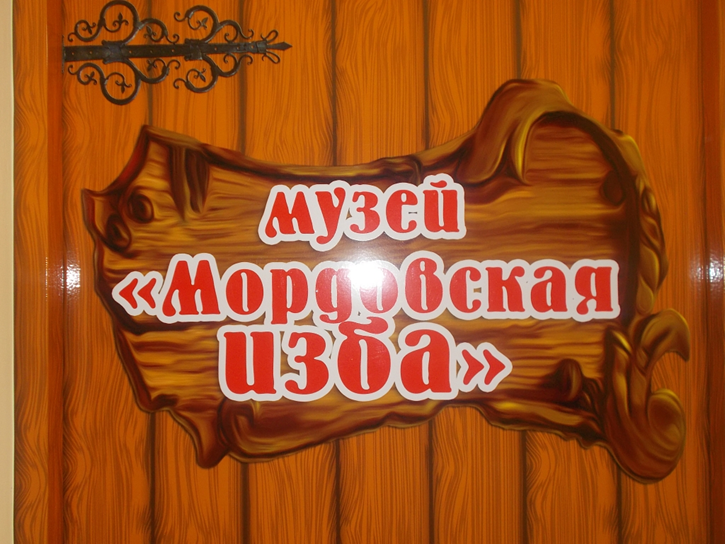 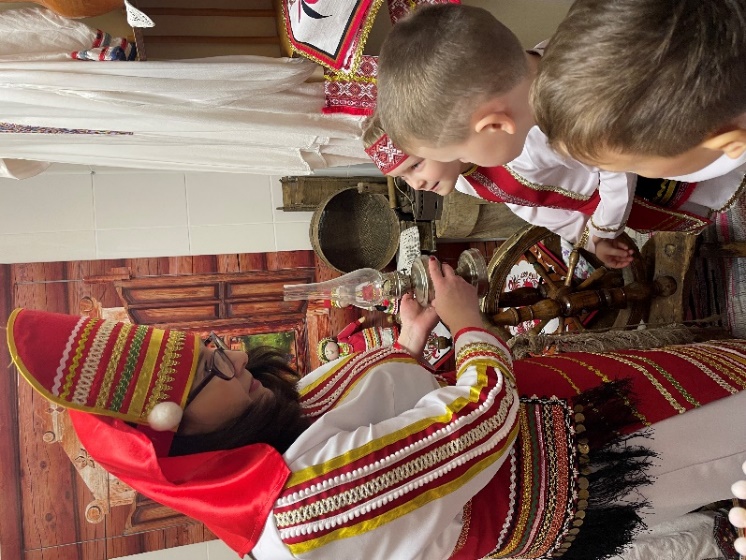 Дети знакомятся с основами языка, накапливают основной запас слов по различными темами:  вежливые слова («Шумбратадо!»-здравствуйте!, «Сюкпря»- Спасибо!, «Вастомазонок!» - До свидания!»)времена года («теле»-зима, «тундо»-весна, «кизэ»-лето, «сёксь»-осень);члены семьи («тетя»-отец, «ава»-мать,  «сырькай»-бабушка, «покштя» -дедушка,«эйкакшт»-дети, «тейтерька»-девочка», «цёрыне»-мальчик.
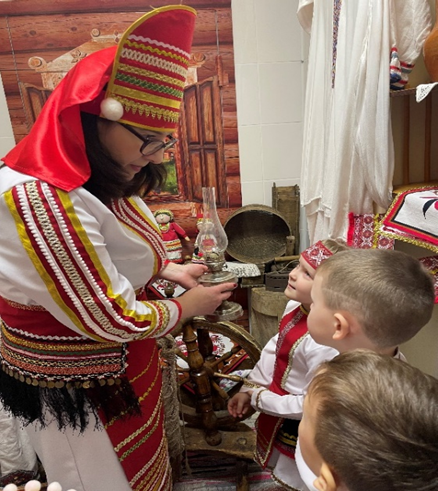 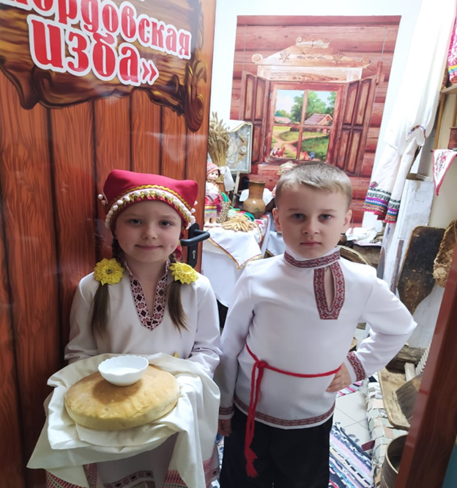 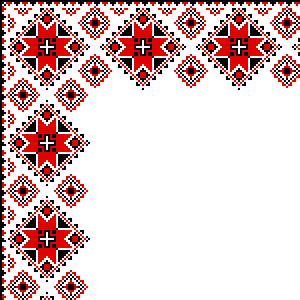 С целью закрепления употребления в речи мордовских слов и объединяя их по смысловому признаку, я делаю постановки сказок на мордовском языке.
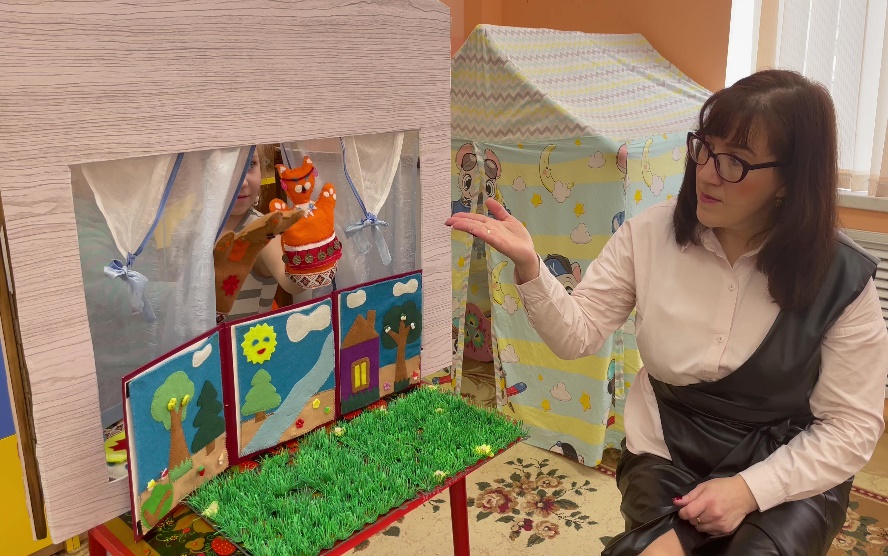 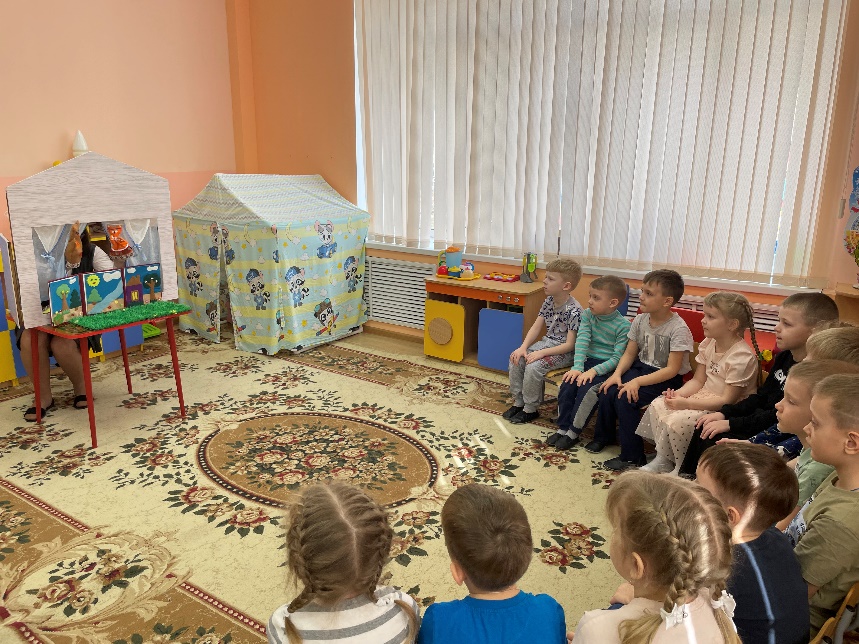 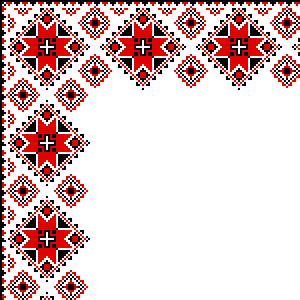 С целью работы приобщения дошкольников к национальной истории и культуре посредством ознакомления с мордовским (эрзя) языком, воспитанники принимают активное участие в конкурсах, акциях и мероприятиях, так в 2021 году подготовили с детьми средней группы новогоднее этно поздравление на эрзянском языке.
Участвуем в городских конкурсах:
 «Бабань пар»;
 Городской конкурс национального костюма народов поволжья в номинации «Сценарий праздника».
 Городской конкурс национального костюма народов поволжья в номинации «Современный авторский костюм - стилизованный требованиям современной моды, с использованием современных технологий, материалов, сохраняющий традиционные особенности и колорит национального костюма».
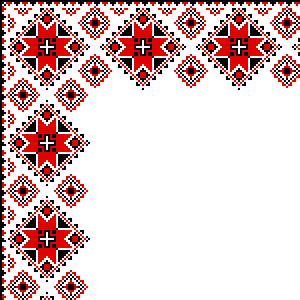 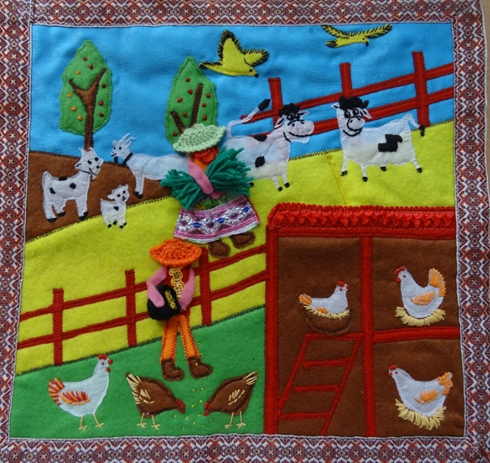 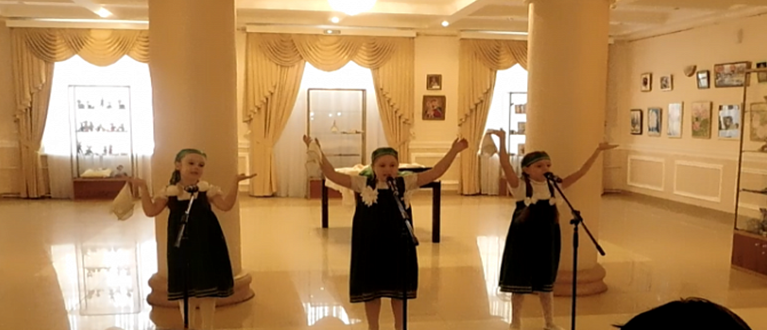 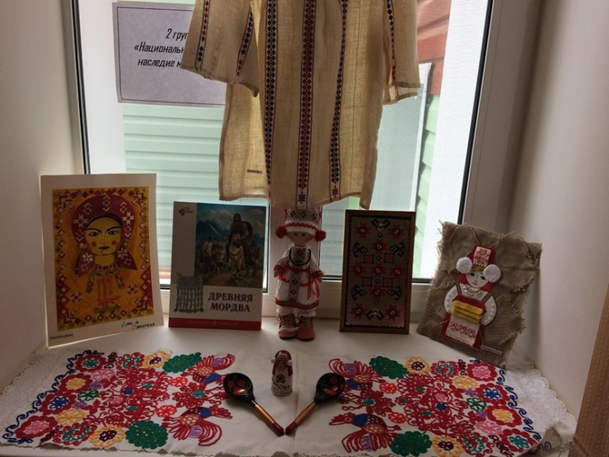 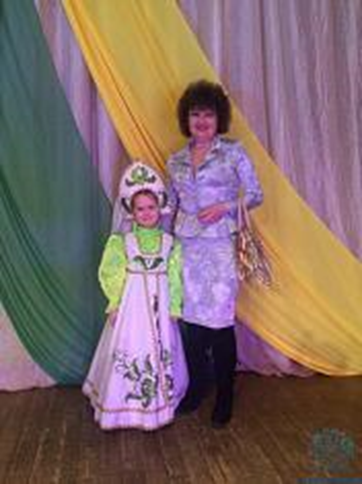 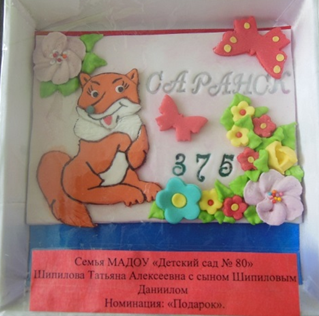 Проводим экскурсии в краеведческий музей
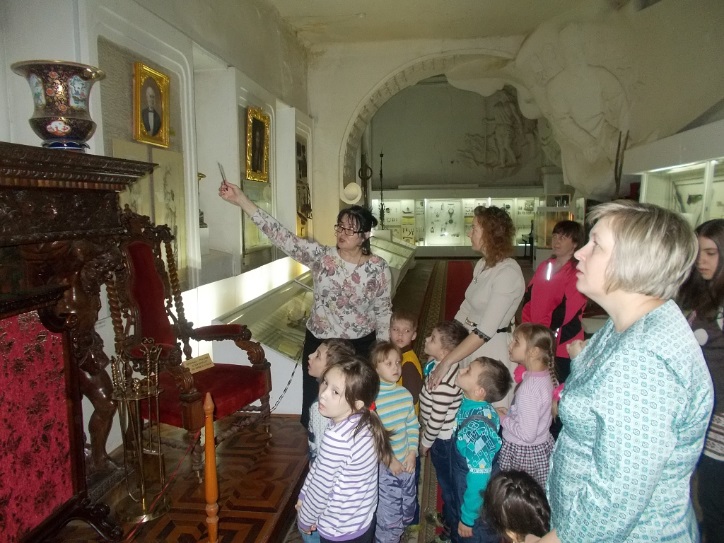 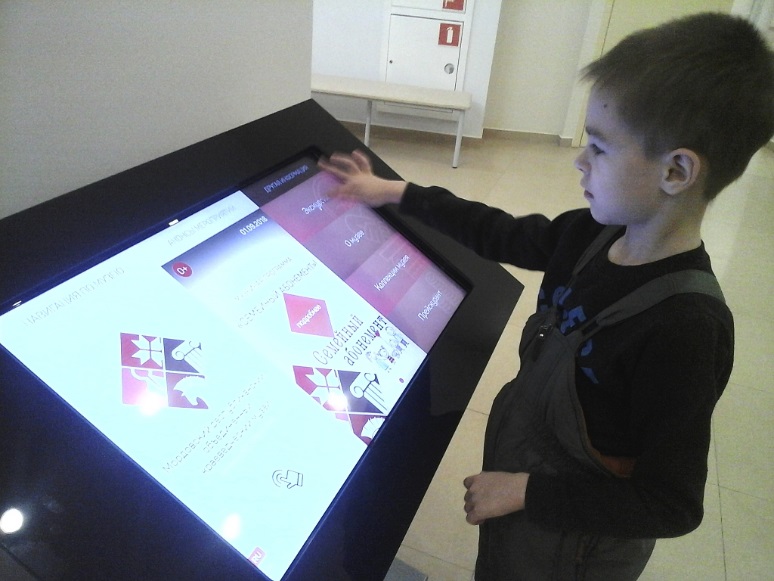 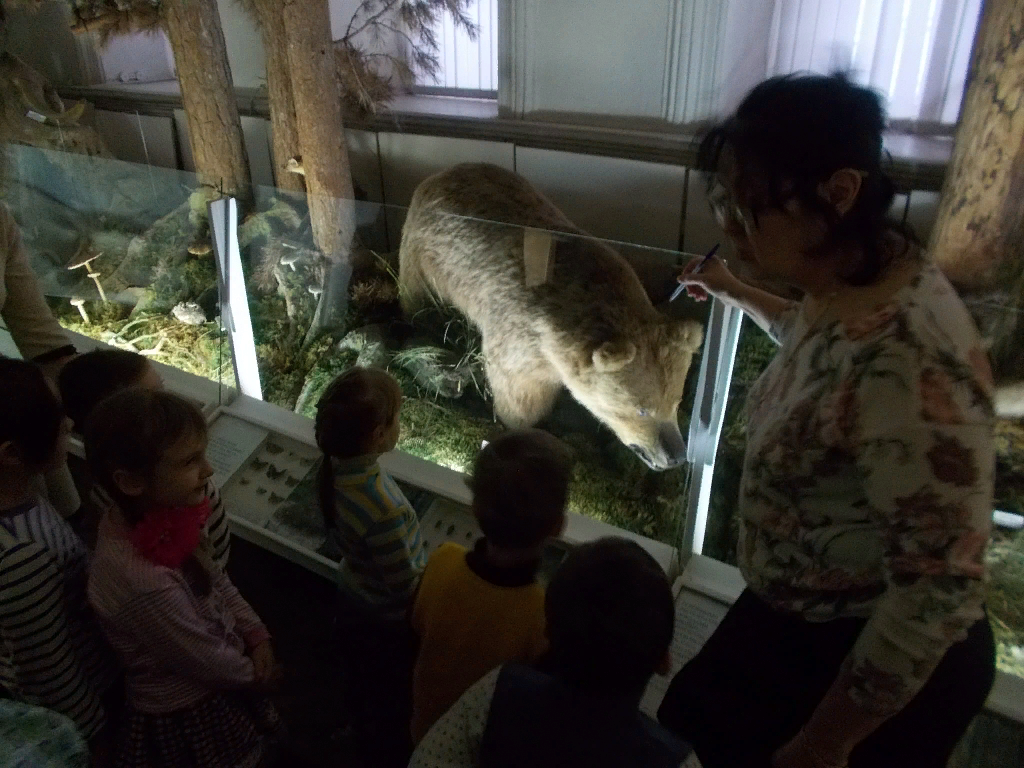 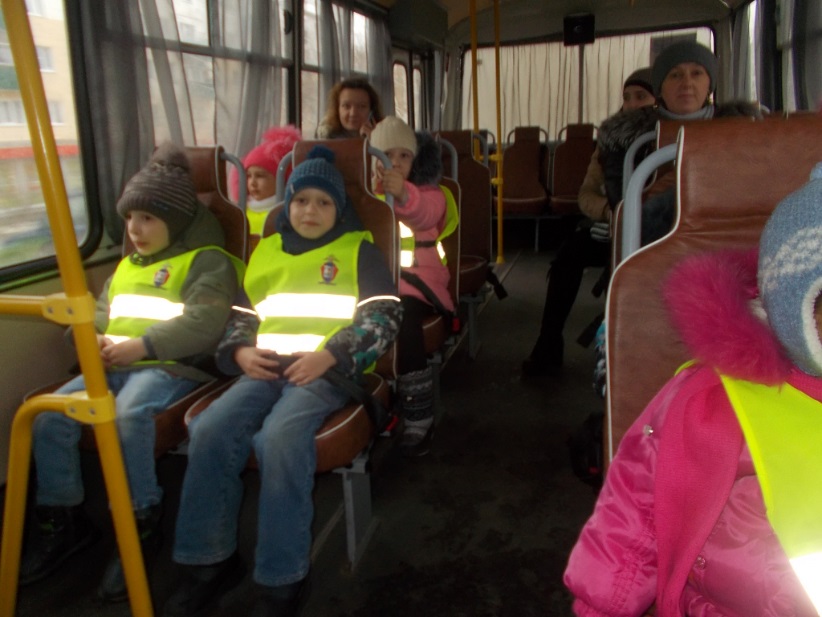 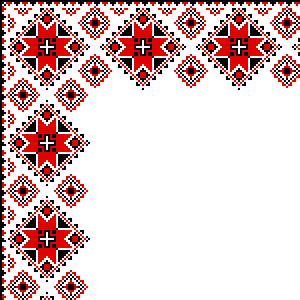 Также, на базе нашего ДОО проходят встречи с коллективами «Келу» и «Торама», которыми мы гордимся.
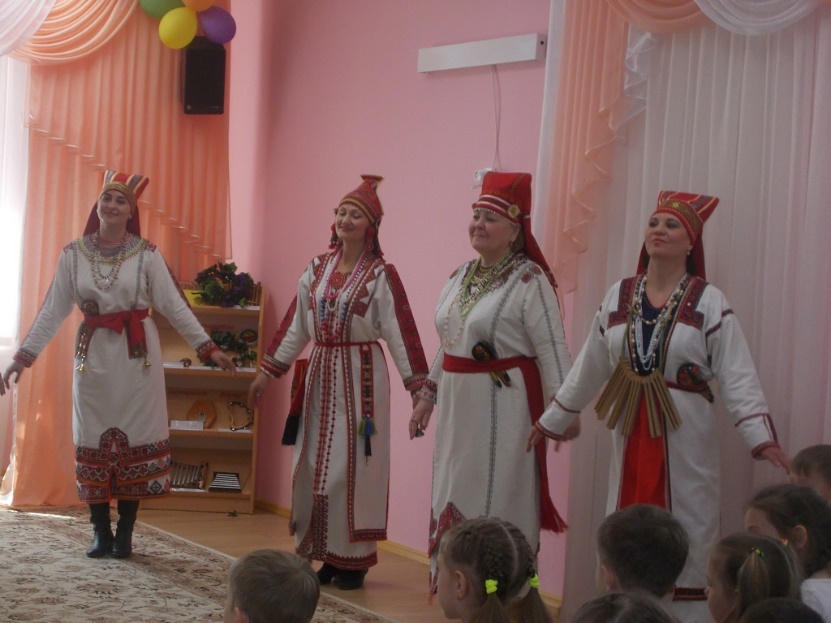 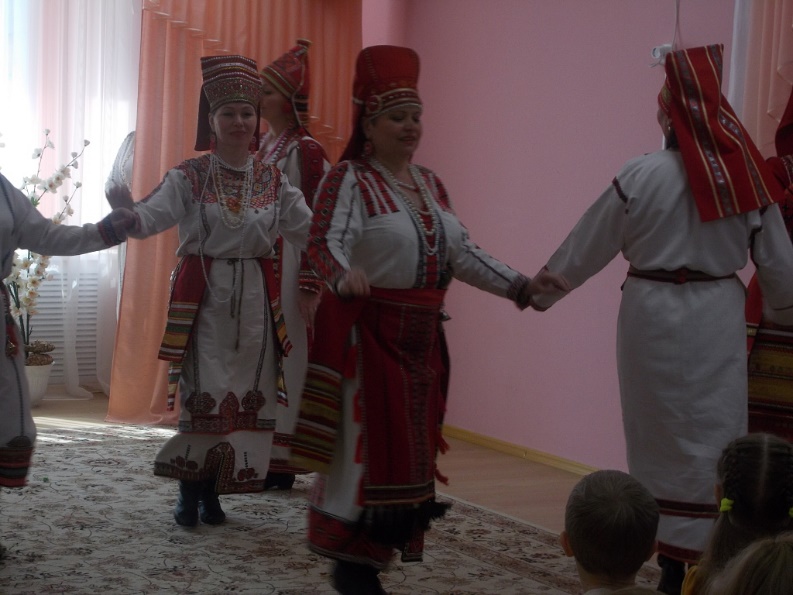 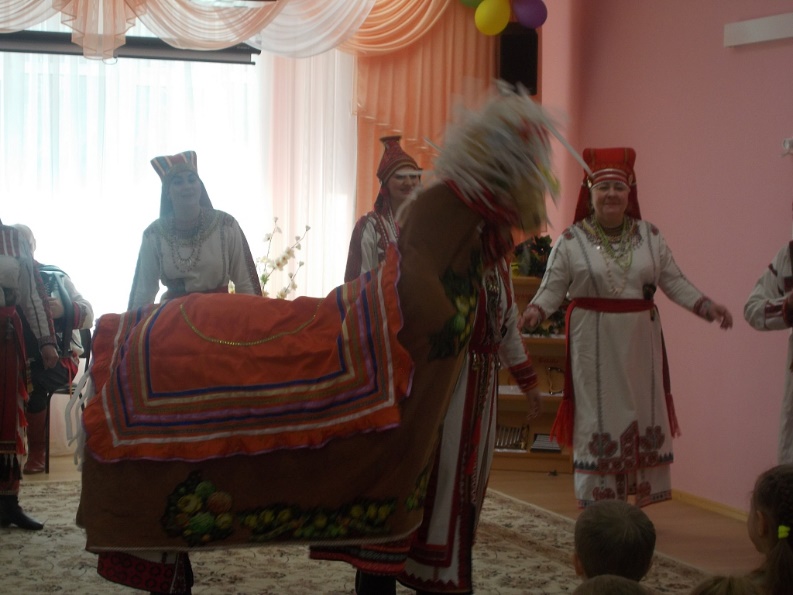 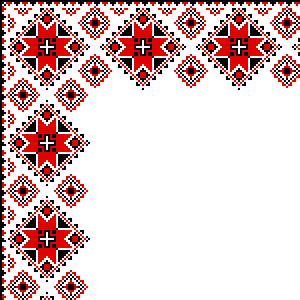 Моя работа по данному направлению, отмечена различными благодарственными письмам и дипломами.
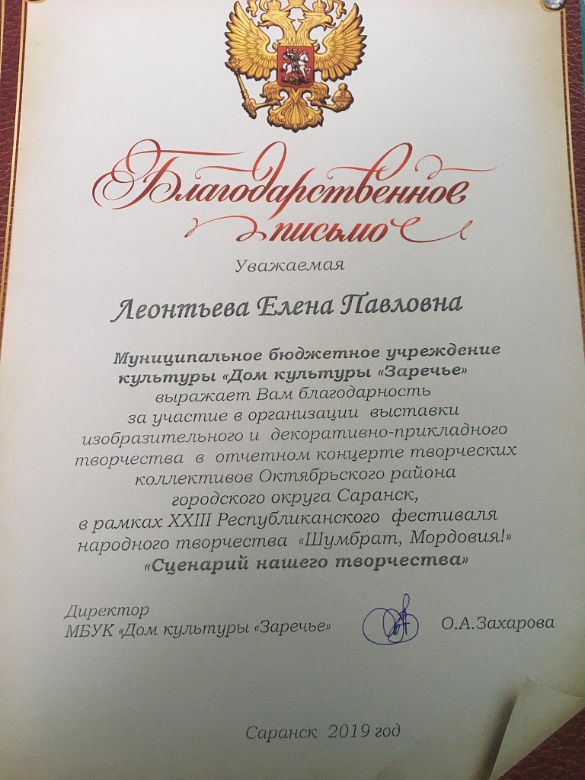 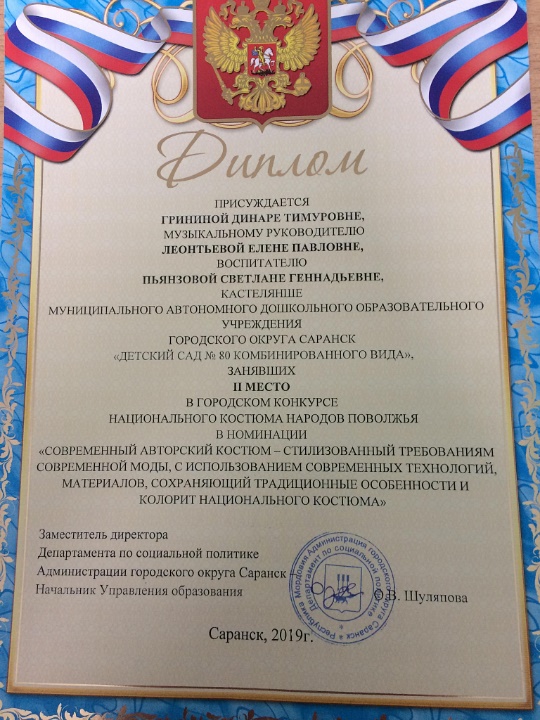 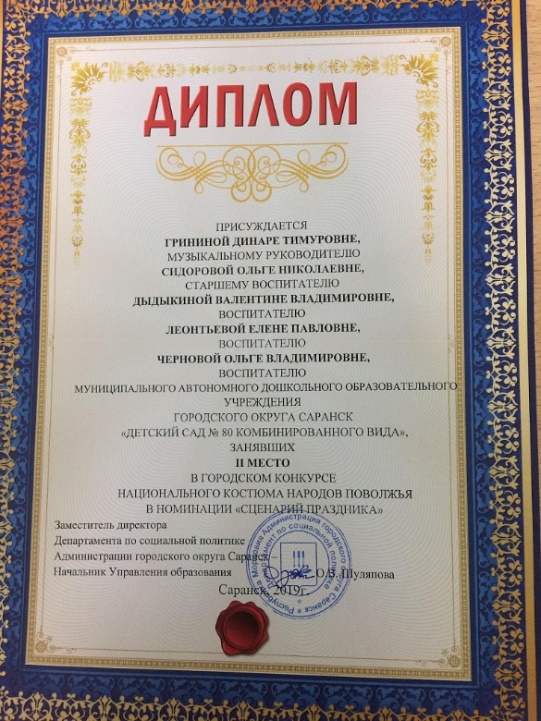 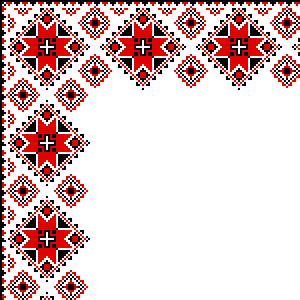 Наша современная культура такая, какая она есть, благодаря нашим предкам – дедушкам и бабушкам. Они, передавая из уст в уста из поколения в поколение, сохранили родной язык, образ жизни, национальную культуру. Задача нашего поколения - продолжить эту традицию.
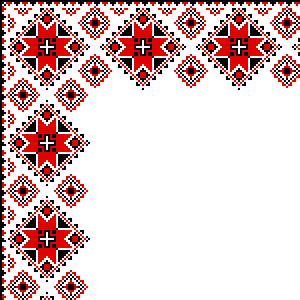 Вастомазонок , вечкевикс оят!